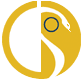 FEDERAZIONE NAZIONALE ORDINI MEDICI CHIRURGHI ED ODONTOIATRI
TRASPARENZA E ANTICORRUZIONE

Dr.ssa ANTONELLA CAPPABIANCA
Dr.ssa TIZIANA PINNA
RIMINI, 20 Maggio 2016
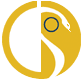 FEDERAZIONE NAZIONALE ORDINI MEDICI CHIRURGHI ED ODONTOIATRI
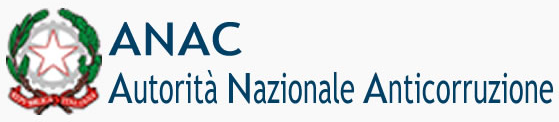 Delibera n. 145 del 21 ottobre 2014
Parere dell’Autorità sull’applicazione della l. n. 190/2012 e dei decreti delegati agli ordini e ai collegi professionali
DELIBERA
di ritenere applicabile le disposizioni di prevenzione della corruzione di cui alla l. n. 190/2012 e decreti delegati agli ordini e ai collegi professionali.
I suddetti enti, pertanto, dovranno predisporre il Piano triennale di prevenzione della corruzione, il Piano triennale della trasparenza e il Codice di comportamento del dipendente pubblico, nominare il Responsabile della prevenzione della corruzione, adempiere agli obblighi in materia di trasparenza di cui al d.lgs. n. 33/2013 e, infine, attenersi ai divieti in tema di inconferibilità e incompatibilità degli incarichi di cui al d.lgs. n. 39/2013.
La presente delibera diventa efficace alla data della sua pubblicazione nel sito dell’Autorità Nazionale Anticorruzione. Gli ordini e i collegi professionali sono tenuti, ove non vi abbiano già provveduto, a dare ad essa immediata attuazione.
L’Autorità eserciterà, a far data dai 30 giorni successivi alla pubblicazione della delibera, i propri poteri di vigilanza sul rispetto dell’obbligo di adozione del Piano triennale della prevenzione della corruzione, del programma triennale della trasparenza o dei codici di comportamento e della nomina di un Responsabile della prevenzione della corruzione dell’ente.
RIMINI, 20 Maggio 2016
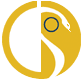 FEDERAZIONE NAZIONALE ORDINI MEDICI CHIRURGHI ED ODONTOIATRI
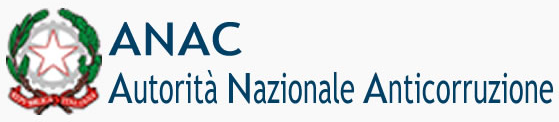 Delibera Anac  n. 380/2016 del 6 aprile 2016
DELIBERA
Considerato che il Governo, coerentemente con gli orientamenti dell’Autorità in materia di trasparenza e anticorruzione, nello schema di decreto delegato sopra citato ha confermato l’applicazione della normativa sulla trasparenza e più in generale nella normativa sulla prevenzione della corruzione contenuta nella legge 190/2012 anche agli Ordini professionali;
Considerato, in particolare, che nel predetto schema di decreto viene stabilito, diversamente da quanto previsto nel vigente d.lgs. n. 33/2013, che gli organi di governo degli enti pubblici, ad eccezione dei titolari di incarichi politici dello Stato, delle Regioni e degli enti locali, sono tenuti a pubblicare i dati richiesti dall’articolo 15 del decreto (estremi dell’atto di conferimento dell’incarico; curriculum vitae; dati relativi allo svolgimento di incarichi o titolarità di cariche in enti di diritto privato; compensi relativi al rapporto di lavoro, di consulenza o di collaborazione), e non più quelli indicati nell’articolo 14;
DELIBERA
di sospendere il predetto termine del 31 marzo 2016 fino all’entrata in vigore delle disposizioni correttive del d.lgs. n. 33/2013 recante la “Revisione e semplificazione delle disposizioni in materia di prevenzione della corruzione, pubblicità e trasparenza, individuate nello schema di decreto delegato correttivo del decreto legislativo 14 marzo 2013, n. 33 e della legge 6 novembre 2012, n. 190”.
A decorrere dall’entrata in vigore delle nuove disposizioni, l’Autorità si riserva di svolgere un’ulteriore attività di vigilanza alla luce della nuova normativa.
RIMINI, 20 Maggio 2016
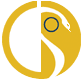 FEDERAZIONE NAZIONALE ORDINI MEDICI CHIRURGHI ED ODONTOIATRI
DECRETO LEGISLATIVO
RECANTE REVISIONE E SEMPLIFICAZIONE DELLE DISPOSIZIONI IN MATERIA DI PREVENZIONE DELLA CORRUZIONE PUBBLICITA’ E TRASPARENZA CORRETTIVO DELLA LEGGE 6 NOVEMBRE 2012, N. 190 E DEL DECRETO LEGISLATIVO 14 MARZO 2013, N. 33, AI SENSI DELL’ARTICOLO 7 DELLA LEGGE 7 AGOSTO 2015, N. 124, IN MATERIA DI RIORGANIZZAZIONE DELLE AMMINISTRAZIONI PUBBLICHE (non ancora in vigore)
Dopo l’articolo 2 è inserito il seguente: “Art. 2-bis (Ambito soggettivo di applicazione) -1. Ai fini del presente decreto, per 'pubbliche amministrazioni' si intendono tutte le amministrazioni di cui all'articolo 1, comma 2, del decreto legislativo 30 marzo 2001, n. 165, e successive modificazioni, ivi comprese le autorità amministrative indipendenti di garanzia, vigilanza e regolazione.
2. La medesima disciplina prevista per le pubbliche amministrazioni di cui al comma 1 si applica anche, in quanto compatibile:
a) agli enti pubblici economici, alle autorità portuali e agli ordini professionali;
RIMINI, 20 Maggio 2016
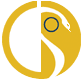 FEDERAZIONE NAZIONALE ORDINI MEDICI CHIRURGHI ED ODONTOIATRI
All’articolo 3 del decreto legislativo n. 33 del 2013 sono apportate le seguenti modificazioni:
 
1-ter. L’Autorità nazionale anticorruzione può, con il Piano nazionale anticorruzione, nel rispetto delle disposizioni del presente decreto, precisare gli obblighi di pubblicazione e le relative modalità di attuazione, in relazione alla natura dei soggetti, alla loro dimensione organizzativa e alle attività svolte, prevedendo in particolare modalità semplificate per i comuni con popolazione inferiore a 15.000 abitanti e per gli organi e collegi professionali.”.
RIMINI, 20 Maggio 2016
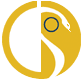 FEDERAZIONE NAZIONALE ORDINI MEDICI CHIRURGHI ED ODONTOIATRI
LEGGE 6 novembre 2012, n. 190  - Disposizioni per la prevenzione e la repressione della corruzione e dell'illegalita' nella pubblica amministrazione
7 A tal fine, l'organo di indirizzo politico individua,  di  norma tra i dirigenti amministrativi di ruolo di prima fascia in  servizio, il  responsabile della prevenzione  della  corruzione.  Negli  enti locali,  il  responsabile della prevenzione  della  corruzione   e' individuato, di norma,  nel segretario, salva  diversa  e  motivata determinazione. 
 
Il comma 7 è sostituito dal seguente: “7. L'organo di indirizzo individua, di norma tra i dirigenti in servizio, il Responsabile della prevenzione della corruzione e della trasparenza, disponendo le eventuali modifiche organizzative necessarie per assicurare funzioni e poteri idonei per lo svolgimento dell’incarico con piena autonomia ed effettività. Negli enti locali, il Responsabile della prevenzione della corruzione e della trasparenza è individuato, di norma, nel segretario o nel dirigente apicale, salva diversa e motivata determinazione. Il Responsabile della prevenzione della corruzione e della trasparenza segnala all'organo di indirizzo e all'organismo indipendente di valutazione le disfunzioni inerenti all’attuazione delle misure in materia di prevenzione della corruzione e di trasparenza e indica agli uffici competenti all'esercizio dell'azione disciplinare i nominativi dei dipendenti che non hanno attuato correttamente le misure in materia di prevenzione della corruzione e di trasparenza. Eventuali misure discriminatorie, dirette o indirette, nei confronti del Responsabile della prevenzione della corruzione e della trasparenza per motivi collegati, direttamente o indirettamente, allo svolgimento delle sue funzioni devono essere segnalate all'Autorità nazionale anticorruzione, che può chiedere informazioni all'organo di indirizzo e intervenire nelle forme di cui al comma 3, articolo 15, decreto legislativo 8 aprile 2013, n. 39.”;
RIMINI, 20 Maggio 2016
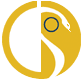 FEDERAZIONE NAZIONALE ORDINI MEDICI CHIRURGHI ED ODONTOIATRI
Nota del Ministero della Salute che consente di nominare il Segretario
 
PNA Determinazione n. 12 del 28/10/2015
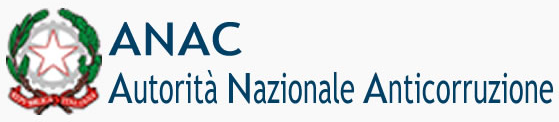 a) Criteri di scelta
Sulla base dei diversi orientamenti espressi dall’ANAC, si possono riassumere i principali criteri di scelta.
Nelle pubbliche amministrazioni
Il RPC deve essere scelto, di norma, tra i dirigenti amministrativi di ruolo di prima fascia in servizio. Questo criterio è volto ad assicurare che il RPC sia un dirigente stabile dell’amministrazione, con una adeguata conoscenza della sua organizzazione e del suo funzionamento, dotato della necessaria imparzialità ed autonomia valutativa e scelto, di norma, tra i dirigenti non assegnati ad uffici che svolgano attività di gestione e di amministrazione attiva.
La nomina di un dirigente esterno o di un dipendente con qualifica non dirigenziale deve essere considerata come una assoluta eccezione, da motivare adeguatamente in base alla dimostrata assenza di soggetti aventi i requisiti previsti dalla legge.
Considerata la posizione di indipendenza che deve essere assicurata al RPC non appare coerente con i requisiti di legge la nomina di un dirigente che provenga direttamente da uffici di diretta collaborazione con l’organo di indirizzo laddove esista un vincolo fiduciario.
RIMINI, 20 Maggio 2016
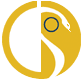 FEDERAZIONE NAZIONALE ORDINI MEDICI CHIRURGHI ED ODONTOIATRI
Compilazione e invio all’Autorità dei dati delle nomine dei Responsabili della Prevenzione della Corruzione (RPC) e dei Responsabili della Trasparenza (RT)
Modalità di invio dei dati relativi alla nomina del Responsabile della prevenzione della corruzione
I dati relativi alla nomina del Responsabile della prevenzione della corruzione e del Responsabile della Trasparenza devono essere inviati ESCLUSIVAMENTE con il Modulo_ANAC_Nomina_RPC compilato digitalmente in ogni suo campo e inviandolo ESCLUSIVAMENTE alla casella e-mail anticorruzione@anticorruzione.it NON SARANNO PRESE IN CONSIDERAZIONE COMUNICAZIONI EFFETTUATE IN MODO DIVERSO O MODULI COMPILATI A MANO E SCANNERIZZATI.
Istruzioni per la compilazione e trasmissione del Modulo: 1. Il modulo deve essere compilato utilizzando il software gratuito Adobe Reader versione 11 o successiva (è possibile scaricare il programma dal sito del produttore) oppure altro software equivalente (per gli altri eventuali programmi, riferirsi ai siti dei produttori). 2. Effettuare il download del file pdf denominato “Modulo_ANAC_Nomina_RPC “. 3. Compilare il file ModuloANACNominaRPC.pdf in tutti i campi predisposti. 4. Redigere l’e-mail di invio dei dati relativi alla nomina del responsabile della prevenzione della corruzione assicurandosi di:
a) allegare solo il file denominato ModuloANACNominaRPC.pdf
b) riportare nel campo oggetto della e-mail la dicitura “Modulo per la nomina Responsabile della Prevenzione della Corruzione”.
c) utilizzare per l’invio una casella di posta elettronica dell’amministrazione (preferibilmente PEC)
5. Inviare l’e-mail contenente il modulo dalla casella PEC dell’amministrazione 
http://www.anticorruzione.it/portal/public/classic/Servizi/ServiziOnline/NomineRespPrevCorruzioneRPC
RIMINI, 20 Maggio 2016
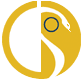 FEDERAZIONE NAZIONALE ORDINI MEDICI CHIRURGHI ED ODONTOIATRI
LEGGE 6 novembre 2012, n. 190
8 L'organo di indirizzo politico,  su  proposta  del  responsabile individuato ai sensi del comma                       7, entro il 31 gennaio di  ogni  anno, adotta il piano triennale di prevenzione della corruzione,  curandone la trasmissione al Dipartimento della funzione pubblica.
L'attività di elaborazione  del  piano  non  può  essere  affidata  a  soggetti estranei  all'amministrazione. Il  responsabile,  entro  lo   stesso termine, definisce procedure appropriate per selezionare  e  formare, ai sensi del comma 10, i dipendenti destinati ad operare  in  settori particolarmente esposti alla corruzione.
 Il comma 8 è sostituito dal seguente: “8. L'organo di indirizzo definisce gli obiettivi strategici in materia di prevenzione della corruzione e trasparenza, che costituiscono contenuto necessario dei documenti di programmazione strategico-gestionale e del Piano triennale per la prevenzione della corruzione. L'organo di indirizzo adotta il Piano triennale per la prevenzione della corruzione su proposta del Responsabile della prevenzione della corruzione e della trasparenza entro il 31 gennaio di ogni anno e ne cura la trasmissione all'Autorità nazionale anticorruzione. …..omissis... L'attività di elaborazione del piano non può essere affidata a soggetti estranei all'amministrazione. Il responsabile della prevenzione della corruzione e della trasparenza, entro lo stesso termine, definisce procedure appropriate per selezionare e formare, ai sensi del comma 10, i dipendenti destinati ad operare in settori particolarmente esposti alla corruzione. Le attività a rischio di corruzione devono essere svolte, ove possibile, dal personale di cui al comma 11.”;
RIMINI, 20 Maggio 2016
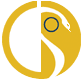 FEDERAZIONE NAZIONALE ORDINI MEDICI CHIRURGHI ED ODONTOIATRI
PNA Determinazione n. 12 del 28/10/2015
Si evidenzia che i PTPC, anche quelli 2016-2018, devono essere pubblicati esclusivamente sui siti istituzionali delle amministrazioni e degli enti, nella sezione “Amministrazione trasparente”, sotto sezione “Altri contenuti”, “Corruzione”. In una logica di semplificazione degli oneri, pertanto, essi non devono essere trasmessi all’ANAC né al Dipartimento della Funzione Pubblica. Al fine di consentire il monitoraggio dell’ANAC, le amministrazioni e gli enti mantengono sul sito tutti i PTPC adottati, quindi anche quelli riferiti alle annualità precedenti all’ultima.
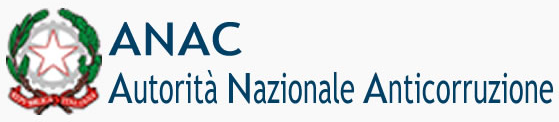 RIMINI, 20 Maggio 2016
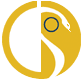 FEDERAZIONE NAZIONALE ORDINI MEDICI CHIRURGHI ED ODONTOIATRI
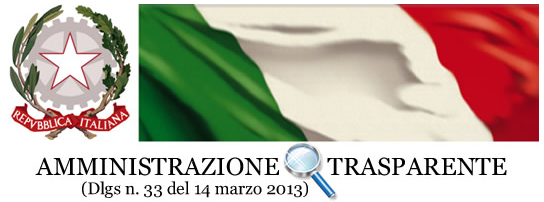 DECRETO LEGISLATIVO 14 marzo 2013, n. 33
Art. 10 Programma triennale per la trasparenza e l'integrità
 
1. Ogni amministrazione, sentite le associazioni rappresentate  nel Consiglio  nazionale  dei  consumatori  e  degli  utenti,  adotta  un Programma triennale per la trasparenza e l'integrita', da  aggiornare annualmente, che indica le iniziative previste per garantire:
  a) un adeguato livello di trasparenza, anche sulla base delle linee guida elaborate dalla Commissione di cui all'articolo 13 del  decreto legislativo 27 ottobre 2009, n. 150;
  b) la legalità e lo sviluppo della cultura dell'integrità

b) il comma 1 è sostituito dal seguente: “1. Ogni amministrazione indica, in un’apposita sezione del Piano triennale per la prevenzione della corruzione di cui all’articolo 1, comma 5 della legge n. 190 del 2012, i responsabili della trasmissione e della pubblicazione dei documenti, delle informazioni e dei dati ai sensi del presente decreto.”;
RIMINI, 20 Maggio 2016
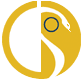 FEDERAZIONE NAZIONALE ORDINI MEDICI CHIRURGHI ED ODONTOIATRI
LEGGE 6 novembre 2012, n. 190
14 Entro il 15 dicembre di ogni anno, il dirigente individuato ai  sensi del comma      7  del  presente   articolo   pubblica   nel   sito   web dell'amministrazione una relazione recante i risultati dell'attività svolta   e la   trasmette   all'organo   di   indirizzo    politico dell'amministrazione. Nei casi in cui l'organo di indirizzo  politico lo richieda o qualora il dirigente responsabile lo ritenga opportuno, quest'ultimo riferisce sull'attività.
RIMINI, 20 Maggio 2016
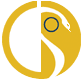 FEDERAZIONE NAZIONALE ORDINI MEDICI CHIRURGHI ED ODONTOIATRI
DECRETO LEGISLATIVO 165/2001
Art. 54. - (Codice di comportamento). - 1. Il Governo  definisce un  codice  di   comportamento   dei   dipendenti   delle   pubbliche amministrazioni al fine di assicurare la  qualita'  dei  servizi,  la prevenzione dei  fenomeni  di  corruzione,  il  rispetto  dei  doveri costituzionali  di  diligenza,  lealta',  imparzialita'  e   servizio esclusivo alla cura dell'interesse pubblico. Il codice  contiene  una specifica sezione dedicata ai doveri  dei  dirigenti,articolati  in relazione alle funzioni attribuite, e comunque prevede  per  tutti  i dipendenti  pubblici  il  divieto  di  chiedere  o  di  accettare,  a qualsiasi titolo, compensi, regali o altre utilita',  in  connessione con l'espletamento delle proprie funzioni  o  dei  compiti  affidati, fatti salvi i regali d'uso, purche' di modico  valore  e  nei  limiti delle normali relazioni di cortesia. (D.P.R. 62/2013).
 2.  Omissis
 3.  La  violazione   dei   doveri   contenuti   nel   codice   di comportamento, compresi quelli relativi all'attuazione del  Piano  di prevenzione   della   corruzione,   e'   fonte   di   responsabilita' disciplinare. La violazione dei doveri e' altresi' rilevante ai  fini della   responsabilita'   civile,    amministrativa    e    contabile ogniqualvolta  le  stesse  responsabilita'   siano   collegate   alla violazione di doveri, obblighi, leggi o regolamenti. Violazioni gravi o reiterate del codice comportano l'applicazione  della  sanzione  di cui all'articolo 55-quater, comma 1.
4. Omissis
5 Ciascuna pubblica  amministrazione  definisce,  con  procedura aperta alla partecipazione e previo parere obbligatorio  del  proprio organismo  indipendente  di  valutazione,  un   proprio   codice   di comportamento che integra e specifica il codice di  comportamento  di cui al comma 1.
RIMINI, 20 Maggio 2016
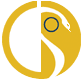 FEDERAZIONE NAZIONALE ORDINI MEDICI CHIRURGHI ED ODONTOIATRI
Per motivi organizzativi, l´Autorità Nazionale Anticorruzione (A.N.A.C.) ha comunicato che i link ai codici di comportamento dovranno essere inviati da email semplice (no pec) esclusivamente all’indirizzo e-mail: codicicomportamento@anticorruzione.it
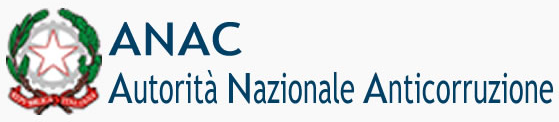 RIMINI, 20 Maggio 2016
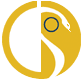 FEDERAZIONE NAZIONALE ORDINI MEDICI CHIRURGHI ED ODONTOIATRI
Legge 190/2012 art. 1, comma 32 
Avviso del 15 gennaio 2016:l’indirizzo di posta elettronica da utilizzare per inviare la comunicazione attestante l’avvenuto adempimento degli obblighi di pubblicazione è comunicazioni@pec.anticorruzione.it
Le Stazioni Appaltanti (SA) per adempiere all’obbligo di pubblicazione dei dati in formato aperto, ai sensi dell’art. 1 comma 32 Legge 190/2012 conforme alle disposizioni di cui alla Deliberazione n. 26 del 22 maggio 2013 e al Comunicato del Presidente dell’Autorità del 27 maggio 2013, devono:
Trasmettere all’Autorità, entro il 31 gennaio di ogni anno, solo mediante Posta Elettronica Certificata all'indirizzo comunicazioni@pec.anticorruzione.it, un messaggio di PEC attestante l’avvenuto adempimento. Tale messaggio PEC deve riportare obbligatoriamente, nell’apposito modulo PDF (si deve utilizzare esclusivamente la versione del modulo aggiornata al 15 gennaio 2016), il codice fiscale della Stazione Appaltante e l’URL di pubblicazione del file XML per l’anno  in corso;
Pubblicare sul proprio sito web istituzionale le informazioni di cui all’articolo 3 della Deliberazione n. 26 del 22 maggio 2013 secondo la struttura e le modalità definite dall’Autorità (vedi specifiche tecniche aggiornate per la pubblicazione dei dati in file XML).
 http://www.anticorruzione.it/portal/public/classic/AmministrazioneTrasparente/BandiGaraContratti/Legge190
RIMINI, 20 Maggio 2016
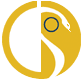 FEDERAZIONE NAZIONALE ORDINI MEDICI CHIRURGHI ED ODONTOIATRI
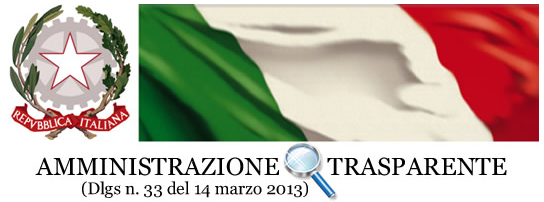 L’articolo 37 del decreto legislativo n. 33 del 2013 è sostituito dal seguente: “Art. 37 (Obblighi di pubblicazione concernenti i contratti pubblici di lavori, servizi e forniture) - 1. Fermo restando quanto previsto dall’articolo 9-bis e fermi restando gli obblighi di pubblicità legale, le pubbliche amministrazioni e le stazioni appaltanti pubblicano:

a) i dati previsti dall'articolo 1, comma 32, della legge 6 novembre 2012, n. 190;
32. Con riferimento ai procedimenti di cui al comma 16, lettera b),del presente articolo, (b) scelta del contraente per l'affidamento di lavori, forniture e servizi, anche con riferimento alla modalita' di selezione prescelta ai sensi del codice dei contratti pubblici relativi a lavori, servizi e forniture, di cui al decreto legislativo 12 aprile 2006, n.163); le stazioni appaltanti sono in ogni caso tenute a pubblicare nei propri siti web istituzionali: la struttura proponente; l'oggetto del bando; l'elenco degli operatori invitati a presentare offerte; l'aggiudicatario; l'importo di aggiudicazione; i tempi di completamento dell'opera, servizio o fornitura; l'importo delle somme liquidate. Le stazioni appaltanti sono tenute altresì a trasmettere le predette informazioni ogni semestre alla commissione di cui al comma 2. Entro il 31 gennaio di ogni anno, tali informazioni, relativamente all'anno precedente, sono pubblicate in tabelle riassuntive rese liberamente scaricabili in un formato digitale standard aperto che consenta di analizzare e rielaborare, anche a fini statistici, i dati informatici. Le amministrazioni trasmettono in formato digitale tali informazioni all'Autorità per la vigilanza sui contratti pubblici di lavori, servizi e forniture, che le pubblica nel proprio sito web in una sezione liberamente consultabile da tutti i cittadini, catalogate in base alla tipologia di stazione appaltante e per regione. L'Autorità individua con propria deliberazione le informazioni rilevanti e le relative modalità di trasmissione.
RIMINI, 20 Maggio 2016
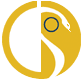 FEDERAZIONE NAZIONALE ORDINI MEDICI CHIRURGHI ED ODONTOIATRI
L’articolo 37 del decreto legislativo n. 33 del 2013 è sostituito dal seguente: “Art. 37 (Obblighi di pubblicazione concernenti i contratti pubblici di lavori, servizi e forniture) - 1. Fermo restando quanto previsto dall’articolo 9-bis e fermi restando gli obblighi di pubblicità legale, le pubbliche amministrazioni e le stazioni appaltanti pubblicano:


b) i provvedimenti di adozione delle varianti;
c) le informazioni relative alle procedure per l'affidamento e l'esecuzione di opere e lavori pubblici, servizi e forniture secondo quanto previsto dal decreto legislativo 12 aprile 2006, n. 163, e, in particolare, dagli articoli 63, 65, 66, 122, 124, 206 e 223;
d) i dati relativi alla formazione e composizione delle commissioni di aggiudicazione, con l’indicazione dei nominativi e dei curricula dei componenti;
e) le delibere a contrarre;
f) l’elenco, da aggiornare ogni anno, delle transazioni e degli accordi bonari stipulati, con l’indicazione dell’oggetto, dell’importo e dell’ufficio presso il quale è possibile prendere visione degli atti.

http://www.anticorruzione.it/portal/public/classic/AmministrazioneTrasparente/BandiGaraContratti/RiepilogoContratti
RIMINI, 20 Maggio 2016
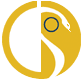 FEDERAZIONE NAZIONALE ORDINI MEDICI CHIRURGHI ED ODONTOIATRI
SANZIONI 
LEGGE 6 novembre 2012, n. 190
12 In caso di commissione, all'interno dell'amministrazione, di un reato di corruzione     accertato con sentenza passata in  giudicato,  il responsabile individuato ai sensi del comma 7 del  presente  articolo risponde ai sensi dell'articolo 21 del decreto legislativo  30  marzo 2001,  n.165,  e  successive   modificazioni,   nonche'   sul   piano disciplinare, oltre che per il danno erariale  e  all'immagine  della pubblica  amministrazione,  salvo  che  provi   tutte   le   seguenti circostanze:
    a) di avere predisposto, prima della commissione  del  fatto,  il piano di cui al comma 5 e di aver osservato le prescrizioni di cui ai commi 9 e 10 del presente articolo;
    b) di aver  vigilato  sul  funzionamento  e  sull'osservanza  del piano. 
Il comma 14 è sostituito dal seguente: “14. In caso di ripetute violazioni delle misure di prevenzione previste dal Piano, il responsabile individuato ai sensi del comma 7 del presente articolo risponde ai sensi dell'articolo 21 del decreto legislativo 30 marzo 2001, n. 165, e successive modificazioni, nonché, per omesso controllo, sul piano disciplinare, salvo che provi di avere comunicato agli uffici le misure da adottare e le relative modalità e di avere vigilato sull'osservanza del Piano. La violazione, da parte dei dipendenti dell'amministrazione, delle misure di prevenzione previste dal Piano costituisce illecito disciplinare. Entro il 15 dicembre di ogni anno, il dirigente individuato ai sensi del comma 7 del presente articolo trasmette all'organismo indipendente di valutazione e all'organo di indirizzo dell'amministrazione una relazione recante i risultati dell'attività svolta e la pubblica nel sito web dell'amministrazione. Nei casi in cui l'organo di indirizzo lo richieda o qualora il dirigente responsabile lo ritenga opportuno, quest'ultimo riferisce sull'attività.”.
RIMINI, 20 Maggio 2016
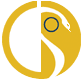 FEDERAZIONE NAZIONALE ORDINI MEDICI CHIRURGHI ED ODONTOIATRI
DECRETO-LEGGE 24 giugno 2014, n. 90
Misure urgenti per la semplificazione e la trasparenza amministrativa e per l'efficienza degli uffici giudiziari.
5. In aggiunta ai compiti di cui al comma 2, l'Autorità  Nazionale Anticorruzione:
 
b) salvo che il fatto costituisca reato,  applica,  nel  rispetto delle norme previste dalla  legge  24  novembre  1981,  n.  689,  una sanzione amministrativa non inferiore nel minimo a euro 1.000  e  non superiore nel massimo a euro 10.000, nel  caso  in  cui  il  soggetto obbligato ometta l'adozione dei piani triennali di prevenzione  della corruzione, dei programmi triennali di trasparenza o  dei  codici  di comportamento.
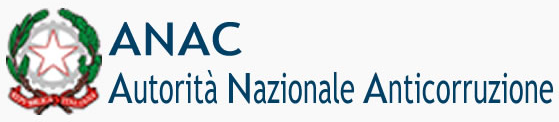 RIMINI, 20 Maggio 2016
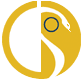 FEDERAZIONE NAZIONALE ORDINI MEDICI CHIRURGHI ED ODONTOIATRI
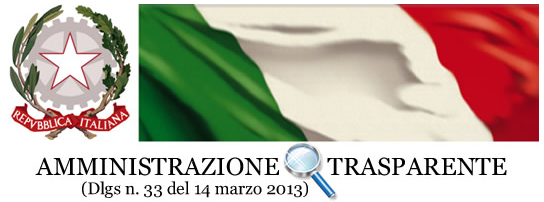 DECRETO LEGISLATIVO 14 marzo 2013, n. 33
Art. 46 Violazione degli obblighi di trasparenza - Sanzioni
 
  1. L'inadempimento degli obblighi di pubblicazione  previsti  dalla normativa  vigente  o  la  mancata  predisposizione   del   Programma triennale per la trasparenza e l'integrita' costituiscono elemento di valutazione della responsabilita' dirigenziale,  eventuale  causa  di responsabilita' per danno all'immagine  dell'amministrazione  e  sono comunque valutati ai fini della corresponsione della retribuzione  di risultato e del trattamento  accessorio  collegato  alla  performance individuale dei responsabili.
  2. Il responsabile non risponde dell'inadempimento  degli  obblighi di cui al comma 1 se prova che tale inadempimento e' dipeso da  causa a lui non imputabile.
 
a) la rubrica è sostituita dalla seguente: “Responsabilità derivante dalla violazione delle disposizioni in materia di obblighi di pubblicazione e di accesso civico”;
b) al comma 1, le parole “o la mancata predisposizione del Programma triennale per la trasparenza e l'integrità” sono sostituite dalla seguente: “e il rifiuto, il differimento e la limitazione dell’accesso civico, al di fuori delle ipotesi previste dall’articolo 5-bis,”.
RIMINI, 20 Maggio 2016
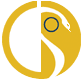 FEDERAZIONE NAZIONALE ORDINI MEDICI CHIRURGHI ED ODONTOIATRI
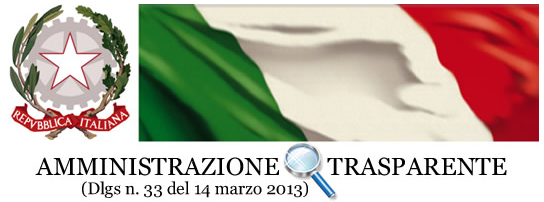 DECRETO LEGISLATIVO 14 marzo 2013, n. 33
Art. 47  Sanzioni per casi specifici
 
  1. La mancata o incompleta comunicazione delle informazioni  e  dei dati di cui all'articolo 14, concernenti la  situazione  patrimoniale complessiva del titolare dell'incarico al momento dell'assunzione  in carica,  la  titolarita'  di  imprese,  le  partecipazioni  azionarie proprie, del coniuge e dei parenti entro il  secondo  grado,  nonche' tutti i compensi cui da diritto l'assunzione della carica, da'  luogo a una sanzione amministrativa pecuniaria  da  500  a  10.000  euro  a carico del responsabile della mancata  comunicazione  e  il  relativo provvedimento e' pubblicato sul sito internet dell'amministrazione  o organismo interessato.
  2.  Omissis
  3. Le sanzioni di cui ai commi 1 e 2 sono  irrogate  dall'autorita' amministrativa competente in base a quanto previsto  dalla  legge  24 novembre 1981, n. 689.
 
a) la rubrica è sostituita dalla seguente: “Sanzioni per la violazione degli obblighi di trasparenza per casi specifici”;
b) dopo il comma 1 è inserito il seguente: “1-bis. La sanzione di cui al comma 1 si applica anche nei confronti del dirigente che non effettua la comunicazione ai sensi dell’articolo 14, comma 2-bis, relativa agli emolumenti complessivi percepiti a carico della finanza pubblica, nonché nei confronti del responsabile della mancata pubblicazione dei dati di cui al medesimo articolo. La stessa sanzione si applica nei confronti del responsabile della mancata pubblicazione dei dati di cui all’articolo 4-bis, comma 2 (pagamenti, tipologia di spesa sostenuta e ambito temporale di riferimento e ai beneficiari).”
c) il comma 3 dell’articolo 47 è sostituito dal seguente: “3.Le sanzioni di cui al comma 1 sono irrogate dall’Autorità nazionale anticorruzione”.
RIMINI, 20 Maggio 2016
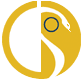 FEDERAZIONE NAZIONALE ORDINI MEDICI CHIRURGHI ED ODONTOIATRI
All’articolo 14 del decreto legislativo n. 33 del 2013 sono apportate le seguenti modificazioni:
 
a) la rubrica dell’articolo 14 è sostituita dalla seguente: “Obblighi di pubblicazione concernenti i titolari di incarichi politici e di incarichi dirigenziali”;
b) al comma 1, le parole “di carattere elettivo o comunque esercizio di poteri di indirizzo politico” sono sostituite dalle seguenti: “anche se non di carattere elettivo” e le parole “le pubbliche amministrazioni pubblicano con riferimento a tutti i propri componenti,” sono sostituite dalle seguenti: “lo Stato, le regioni e gli enti locali pubblicano”;
c) dopo il comma 1 sono inseriti i seguenti: “1-bis. Le pubbliche amministrazioni pubblicano i dati di cui al comma 1 anche per i titolari di incarichi dirigenziali, a qualsiasi titolo conferiti, ivi inclusi quelli conferiti discrezionalmente dall’organo di indirizzo politico senza procedure pubbliche di selezione.
RIMINI, 20 Maggio 2016
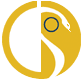 FEDERAZIONE NAZIONALE ORDINI MEDICI CHIRURGHI ED ODONTOIATRI
(Modifiche all’articolo 15 del decreto legislativo n. 33 del 2013)
1. All’articolo 15 del decreto legislativo n. 33 del 2013 sono apportate le seguenti modificazioni:
a) la rubrica dell’articolo è sostituita dalla seguente: “Obblighi di pubblicazione concernenti i titolari di cariche di governo e di incarichi di collaborazione o consulenza”; 
 
a) gli estremi dell'atto di conferimento dell'incarico;
b) il curriculum vitae;
c) i dati relativi allo svolgimento di incarichi o la titolarita' di cariche in enti di diritto privato regolati o finanziati dalla pubblica amministrazione o lo svolgimento di attivita' professionali;
d) i compensi, comunque denominati, relativi al rapporto di lavoro, di consulenza o di collaborazione, con specifica evidenza delle eventuali componenti variabili o legate alla valutazione del risultato. 
 
c) dopo il comma 1 è inserito il seguente: “1-bis. Gli obblighi di pubblicazione di cui al comma 1 si applicano anche ai titolari di posizioni organizzative a cui sono formalmente conferite funzioni dirigenziali. Per gli altri titolari di posizioni organizzative è pubblicato il solo curriculum vitae.”;
RIMINI, 20 Maggio 2016
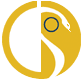 FEDERAZIONE NAZIONALE ORDINI MEDICI CHIRURGHI ED ODONTOIATRI
Decreto Legislativo 165/2001  Norme generali sull'ordinamento del lavoro alle dipendenze delle amministrazioni pubbliche
 
Art. 54-bis. -  (Tutela  del  dipendente  pubblico  che  segnala illeciti)
 1.  Fuori  dei  casi  di  responsabilita'  a  titolo  di calunnia o  diffamazione,  ovvero  per  lo  stesso  titolo  ai  sensi dell'articolo 2043 del codice  civile,  il  pubblico  dipendente  che denuncia all'autorita' giudiziaria o alla  Corte  dei  conti,  ovvero riferisce al proprio superiore gerarchico condotte  illecite  di  cui sia venuto a conoscenza in ragione del rapporto di lavoro,  non  puo' essere  sanzionato,   licenziato   o   sottoposto   ad   una   misura discriminatoria, diretta o indiretta, avente effetti sulle condizioni di lavoro per motivi collegati  direttamente  o  indirettamente  alla
denuncia.
    2. Nell'ambito del  procedimento  disciplinare,  l'identita'  del segnalante non puo' essere rivelata, senza il  suo  consenso,  sempre che  la  contestazione  dell'addebito  disciplinare  sia  fondata  su accertamenti distinti e ulteriori rispetto alla segnalazione. Qualora la  contestazione  sia  fondata,  in  tutto   o   in   parte,   sulla segnalazione, l'identita' puo' essere rivelata ove la sua  conoscenza sia assolutamente indispensabile per la difesa dell'incolpato.
    3.  L'adozione  di  misure  discriminatorie   e'   segnalata   al Dipartimento  della  funzione  pubblica,  per  i   provvedimenti   di competenza,  dall'interessato  o   dalle   organizzazioni   sindacali maggiormente  rappresentative  nell'amministrazione  nella  quale  le stesse sono state poste in essere.
    4. La denuncia e' sottratta all'accesso previsto  dagli  articoli 22 e seguenti della  legge  7  agosto  1990,  n.  241,  e  successive modificazioni».
RIMINI, 20 Maggio 2016
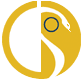 FEDERAZIONE NAZIONALE ORDINI MEDICI CHIRURGHI ED ODONTOIATRI
(Modifiche all’articolo 8 del decreto legislativo n. 33 del 2013)
 
“3-bis. L’Autorità nazionale anticorruzione, sulla base di una valutazione del rischio corruttivo, delle esigenze di semplificazione e delle richieste di accesso, determina i casi in cui la durata della pubblicazione del dato e del documento può essere inferiore a 5 anni.”.
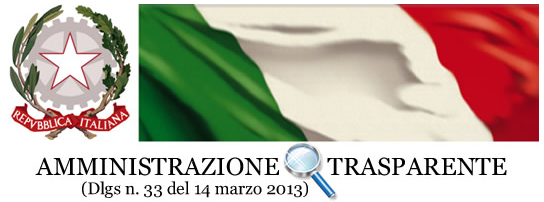 RIMINI, 20 Maggio 2016
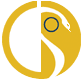 FEDERAZIONE NAZIONALE ORDINI MEDICI CHIRURGHI ED ODONTOIATRI
GRAZIE 
PER L’ATTENZIONE
RIMINI, 20 Maggio 2016